TeachingEnglish lesson
Creativity and Innovation
March 2020
Creativity and Innovation
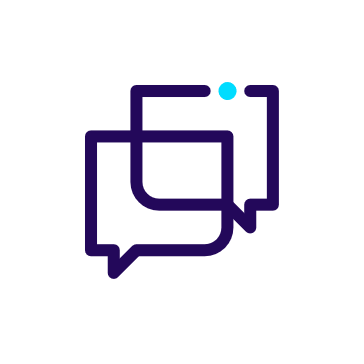 Which of the activities below involve being creative? If so, how?

Cooking
Playing football
Doing a science experiment
Writing a book
Drawing
Listening to music

Can you think of other creative activities?
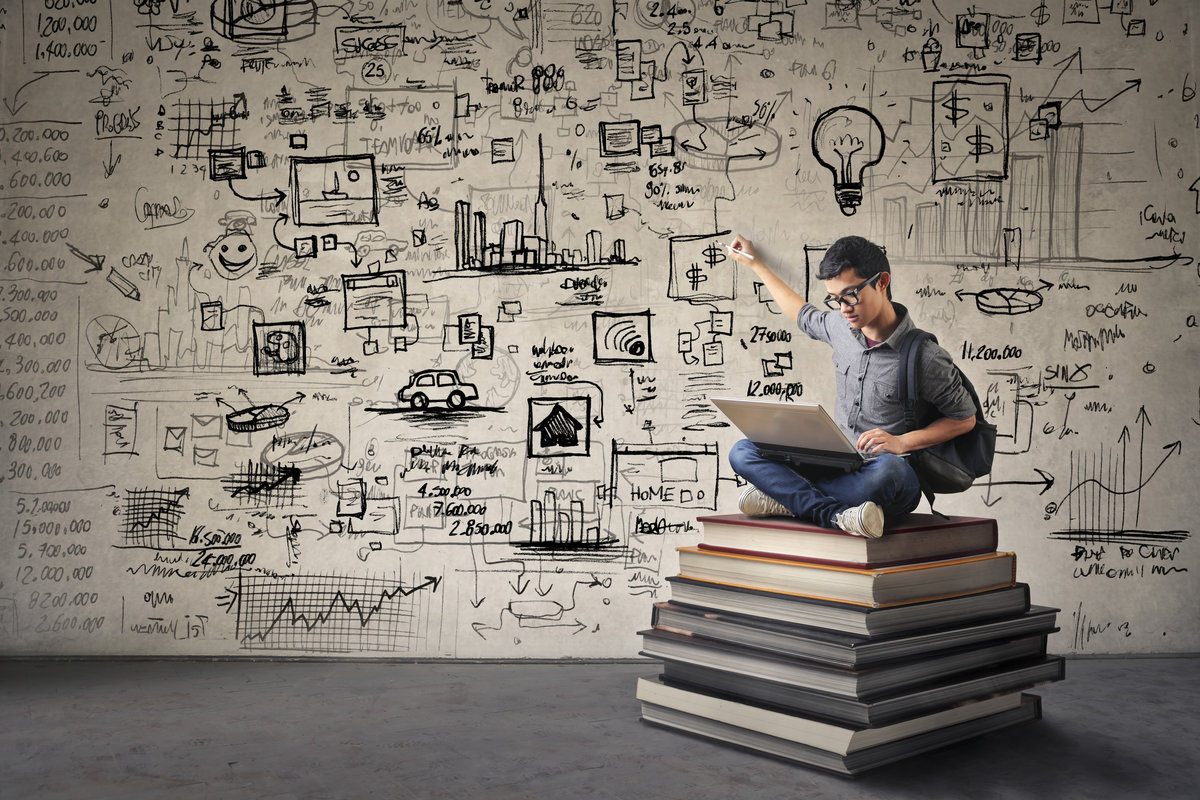 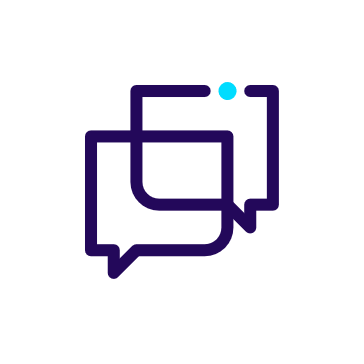 Creativity and Innovation
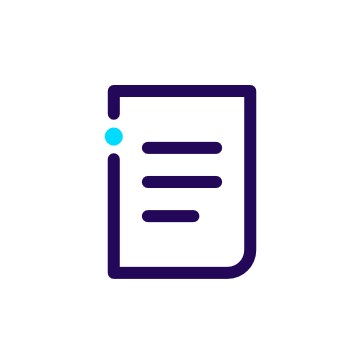 You are going to read an article, which is divided into 5 paragraphs. 

Read the full article first 
Match the missing headings to the paragraphs. Do this on paper by yourself first.
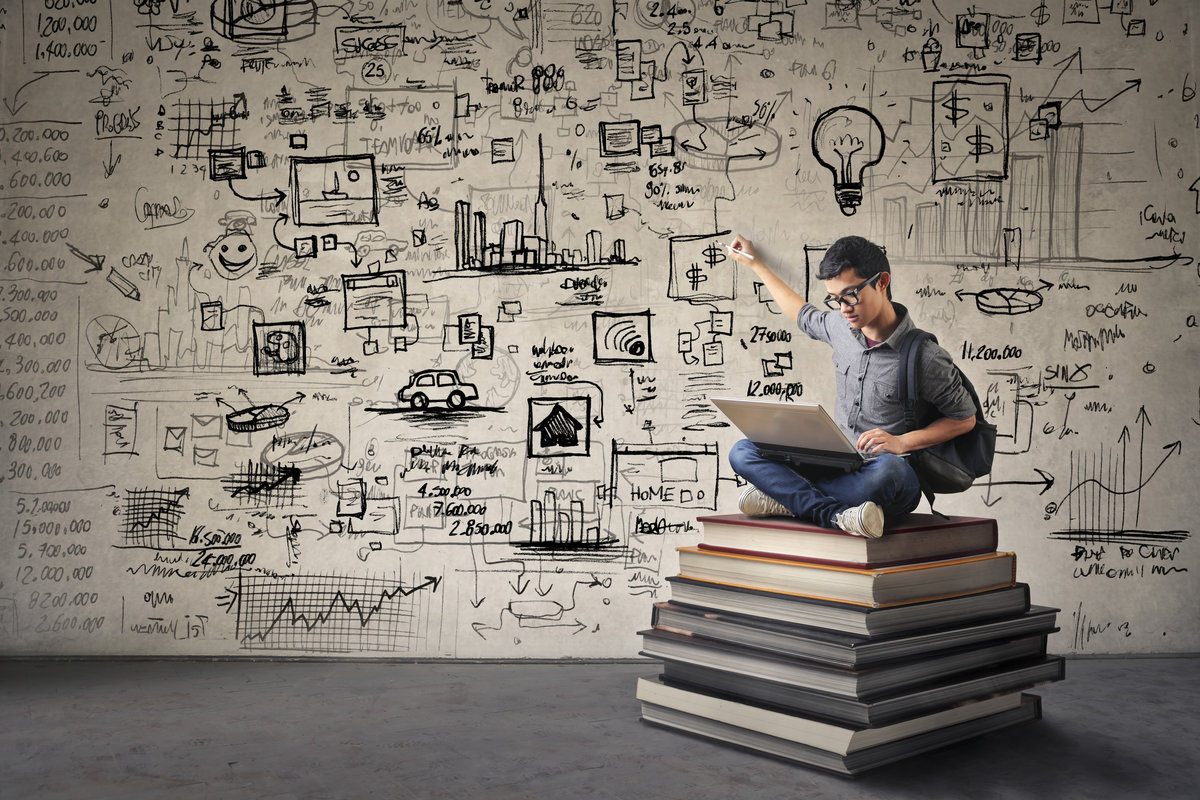 C __________________________
Be willing to challenge things that you have always done. A group of Japanese watermelon farmers had an issue with the way that watermelons were difficult to pack and store. Their round shape meant that they took up a lot of space, making their transport more expensive. But why do watermelons actually need to be round? thought the farmers. They began growing the fruit in square glass boxes, thus creating square watermelons. They just needed to think differently to find the perfect solution.

D_______________________
Believe it or not, more than one research study has shown that people who watch a comedy film are much better afterwards at coming up with a creative solution to a problem than those who watched a horror film. It appears that having a chuckle makes us feel more relaxed, which helps the creative process. It is very difficult to be creative when you’re stressed, because the mind is too focused on survival.
E___________________________
You might imagine that you will be at your most creative if you are able to work in complete silence, but you’d be wrong. Research shows that for most creative tasks, a low level of noise, like the chatter that you get in a café, is best. Complete silence is good when you need to focus on a difficult task, but when you want to come up with ideas, try a little hubbub.
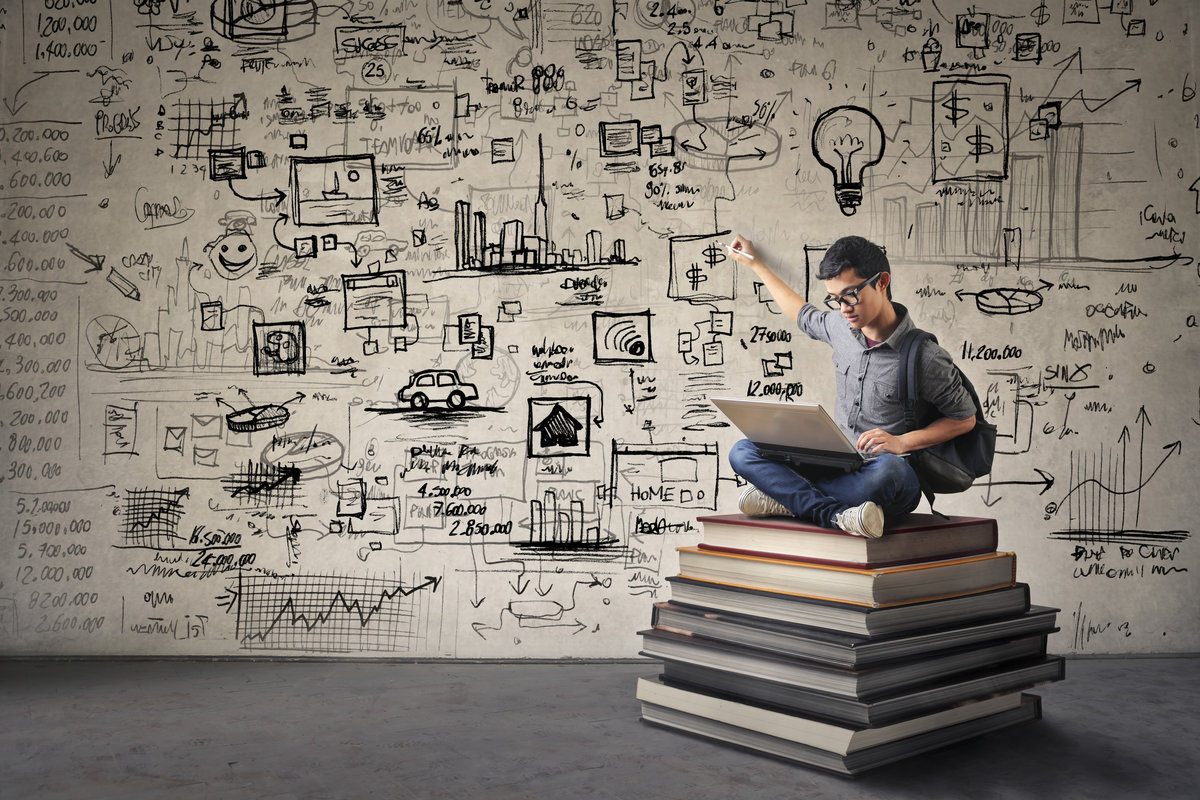 Read the full article below
A _______________________________
In a recent experiment, scientists gave the same task to a group of people who stayed sitting down and to a group who went for a stroll outside. What they found supports what many people believe, that getting out and about is very good for creativity. In fact, 100 per cent of the group that went for a walk produced better quality ideas and produced them more quickly. 
The researchers then compared a group walking on a treadmill inside with those stretching their legs outside and found that while being outside was good for creativity, even walking on a treadmill helped, which suggests that it is the movement which is most important.
B ___________________________
Your teacher may tell you off for staring out of the window at nothing, but having a wandering mind may be a sign of intelligence and creativity, according to a new study. The scientists recorded brain activity while people lay still, but not asleep, and concluded that daydreaming can help people become better problem-solvers. However, if you’re simply not paying attention when you should be, that clearly isn’t beneficial.
Creativity and Innovation
What do you remember about the article?
Refer to what makes an interest to you or appeared strange to you?
Creativity and Innovation
Now read each paragraph and decide the best heading. There is one heading you do not need
(write your answers on paper first)
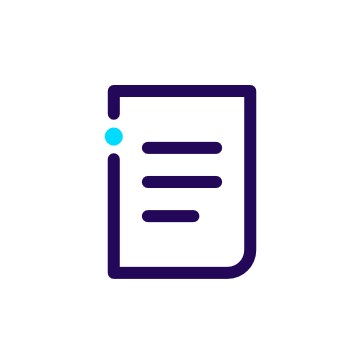 Creativity and Innovation
B ___________________________
Your teacher may tell you off for staring out of the window at nothing, but having a wandering mind may be a sign of intelligence and creativity, according to a new study. The scientists recorded brain activity while people lay still, but not asleep, and concluded that daydreaming can help people become better problem-solvers. However, if you’re simply not paying attention when you should be, that clearly isn’t beneficial.
A: ________________________________
In a recent experiment, scientists gave the same task to a group of people who stayed sitting down and to a group who went for a stroll outside. What they found supports what many people believe, that getting out and about is very good for creativity. In fact, 100 per cent of the group that went for a walk produced better quality ideas and produced them more quickly. 
The researchers then compared a group walking on a treadmill inside with those stretching their legs outside and found that while being outside was good for creativity, even walking on a treadmill helped, which suggests that it is the movement which is most important.
Headings
Have a good laugh
Sit down
Get your legs moving
Noise
Daydream
Think outside the box
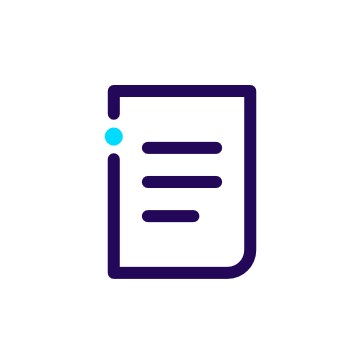 Creativity and Innovation
D_______________________
Believe it or not, more than one research study has shown that people who watch a comedy film are much better afterwards at coming up with a creative solution to a problem than those who watched a horror film. It appears that having a chuckle makes us feel more relaxed, which helps the creative process. It is very difficult to be creative when you’re stressed, because the mind is too focused on survival.
C __________________________
Be willing to challenge things that you have always done. A group of Japanese watermelon farmers had an issue with the way that watermelons were difficult to pack and store. Their round shape meant that they took up a lot of space, making their transport more expensive. But why do watermelons actually need to be round? thought the farmers. They began growing the fruit in square glass boxes, thus creating square watermelons. They just needed to think differently to find the perfect solution.
Headings
Have a good laugh
Sit down
Get your legs moving
Noise
Daydream
Think outside the box
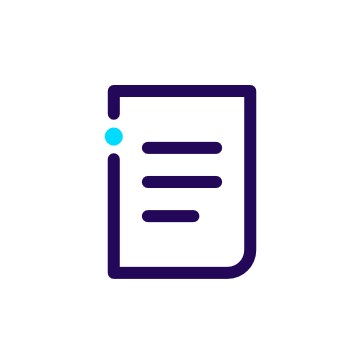 Creativity and Innovation
E___________________________
You might imagine that you will be at your most creative if you are able to work in complete silence, but you’d be wrong. Research shows that for most creative tasks, a low level of noise, like the chatter that you get in a café, is best. Complete silence is good when you need to focus on a difficult task, but when you want to come up with ideas, try a little hubbub.
Headings
Have a good laugh
Sit down
Get your legs moving
Noise
Daydream
Think outside the box
Creativity and Innovation
Answers…
Have you written your answers on a piece of paper?
Hold your paper up to the camera so your answers are visible
Creativity and Innovation
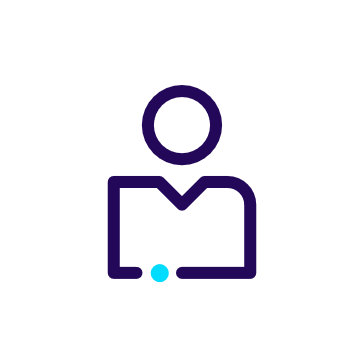 You are going to look at each of the paragraphs again.
In each paragraph, find words and phrases that have a similar meaning to the titles of each section.
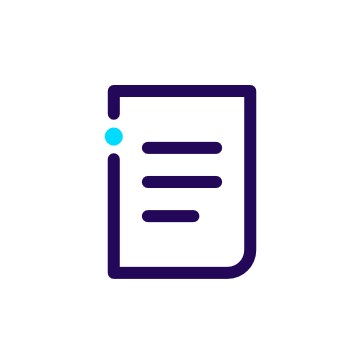 Creativity and Innovation
A: Get your legs moving
In a recent experiment, scientists gave the same task to a group of people who stayed sitting down and to a group who went for a stroll outside. What they found supports what many people believe, that getting out and about is very good for creativity. In fact, 100 per cent of the group that went for a walk produced better quality ideas and produced them more quickly. 
The researchers then compared a group walking on a treadmill inside with those stretching their legs outside and found that while being outside was good for creativity, even walking on a treadmill helped, which suggests that it is the movement which is most important.
Find words and phrases that have a similar meaning to the titles of each section
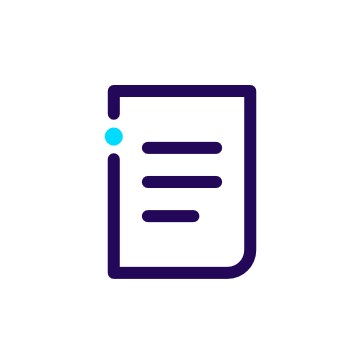 Creativity and Innovation
Answers
A: Get your legs moving 
In a recent experiment, scientists gave the same task to a group of people who stayed sitting down and to a group who went for a stroll outside. What they found supports what many people believe, that getting out and about is very good for creativity. In fact, 100 per cent of the group that went for a walk produced better quality ideas and produced them more quickly. 
The researchers then compared a group walking on a treadmill inside with those stretching their legs outside and found that while being outside was good for creativity, even walking on a treadmill helped, which suggests that it is the movement which is most important.
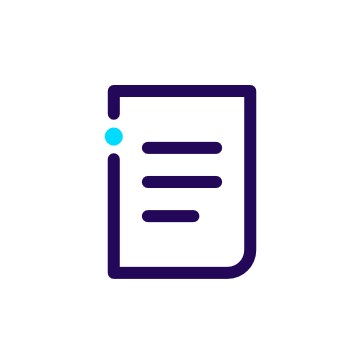 Creativity and Innovation
B: Daydream
Your teacher may tell you off for staring out of the window at nothing, but having a wandering mind may be a sign of intelligence and creativity, according to a new study. The scientists recorded brain activity while people lay still, but not asleep, and concluded that daydreaming can help people become better problem-solvers. However, if you’re simply not paying attention when you should be, that clearly isn’t beneficial.
Find words and phrases that have a similar meaning to the titles of each section
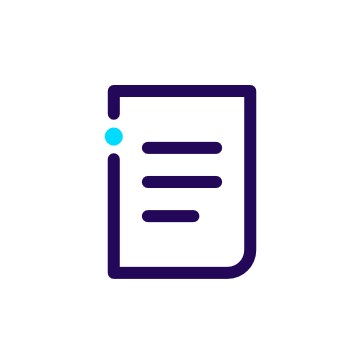 Creativity and Innovation
Answers
B: Daydream
Your teacher may tell you off for staring out of the window at nothing, but having a wandering mind may be a sign of intelligence and creativity, according to a new study. The scientists recorded brain activity while people lay still, but not asleep, and concluded that daydreaming can help people become better problem-solvers. However, if you’re simply not paying attention when you should be, that clearly isn’t beneficial.
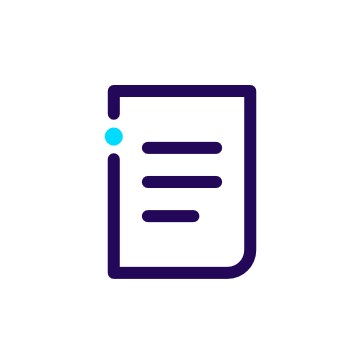 Creativity and Innovation
C: Think outside the box
Be willing to challenge things that you have always done. A group of Japanese watermelon farmers had an issue with the way that watermelons were difficult to pack and store. Their round shape meant that they took up a lot of space, making their transport more expensive. But why do watermelons actually need to be round? thought the farmers. They began growing the fruit in square glass boxes, thus creating square watermelons. They just needed to think differently to find the perfect solution.
Find words and phrases that have a similar meaning to the titles of each section
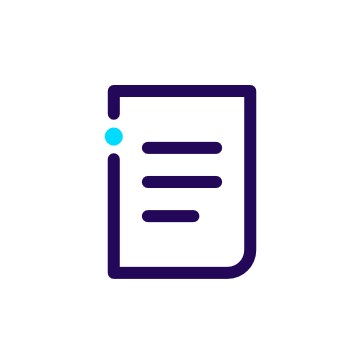 Creativity and Innovation
Answers
C: Think outside the box
Be willing to challenge things that you have always done. A group of Japanese watermelon farmers had an issue with the way that watermelons were difficult to pack and store. Their round shape meant that they took up a lot of space, making their transport more expensive. But why do watermelons actually need to be round? thought the farmers. They began growing the fruit in square glass boxes, thus creating square watermelons. They just needed to think differently to find the perfect solution.
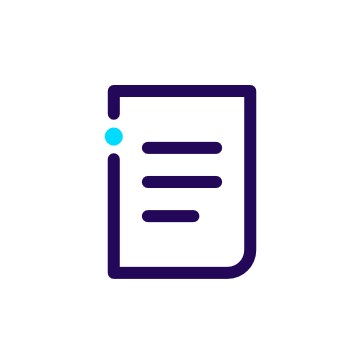 Creativity and Innovation
D: Have a good laugh
Believe it or not, more than one research study has shown that people who watch a comedy film are much better afterwards at coming up with a creative solution to a problem than those who watched a horror film. It appears that having a chuckle makes us feel more relaxed, which helps the creative process. It is very difficult to be creative when you’re stressed, because the mind is too focused on survival.
Find words and phrases that have a similar meaning to the titles of each section
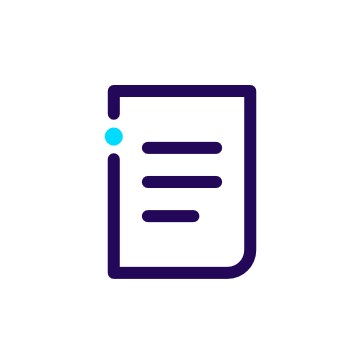 Creativity and Innovation
Answers
D: Have a good laugh
Believe it or not, more than one research study has shown that people who watch a comedy film are much better afterwards at coming up with a creative solution to a problem than those who watched a horror film. It appears that having a chuckle makes us feel more relaxed, which helps the creative process. It is very difficult to be creative when you’re stressed, because the mind is too focused on survival.
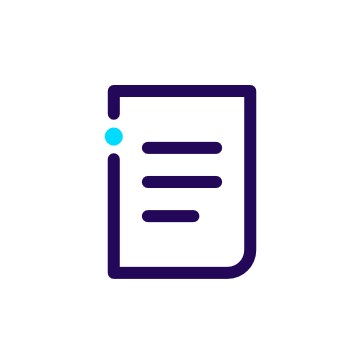 Creativity and Innovation
E: Noise
You might imagine that you will be at your most creative if you are able to work in complete silence, but you’d be wrong. Research shows that for most creative tasks, a low level of noise, like the chatter that you get in a café, is best. Complete silence is good when you need to focus on a difficult task, but when you want to come up with ideas, try a little hubbub.
Find words and phrases that have a similar meaning to the titles of each section
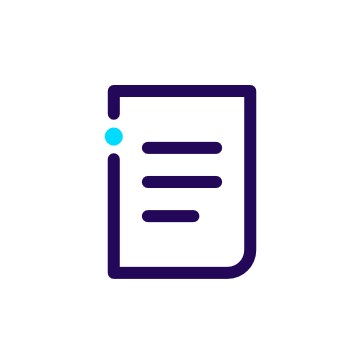 Creativity and Innovation
Answers
E: Noise
You might imagine that you will be at your most creative if you are able to work in complete silence, but you’d be wrong. Research shows that for most creative tasks, a low level of noise, like the chatter that you get in a café, is best. Complete silence is good when you need to focus on a difficult task, but when you want to come up with ideas, try a little hubbub.
Creativity and Innovation
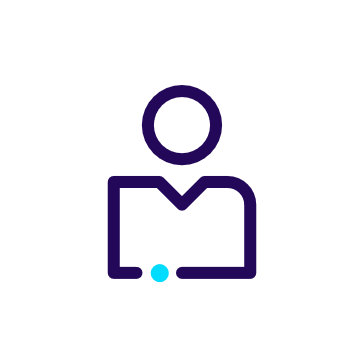 Creativity and Innovation are two different notions
Look at the following words and put them under the correct notion
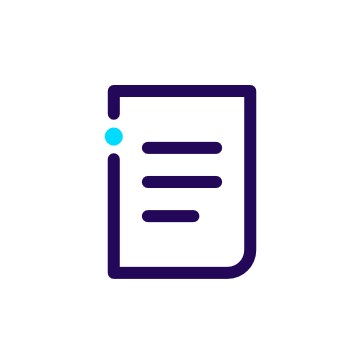 Creativity and Innovation
Creativity and Innovation
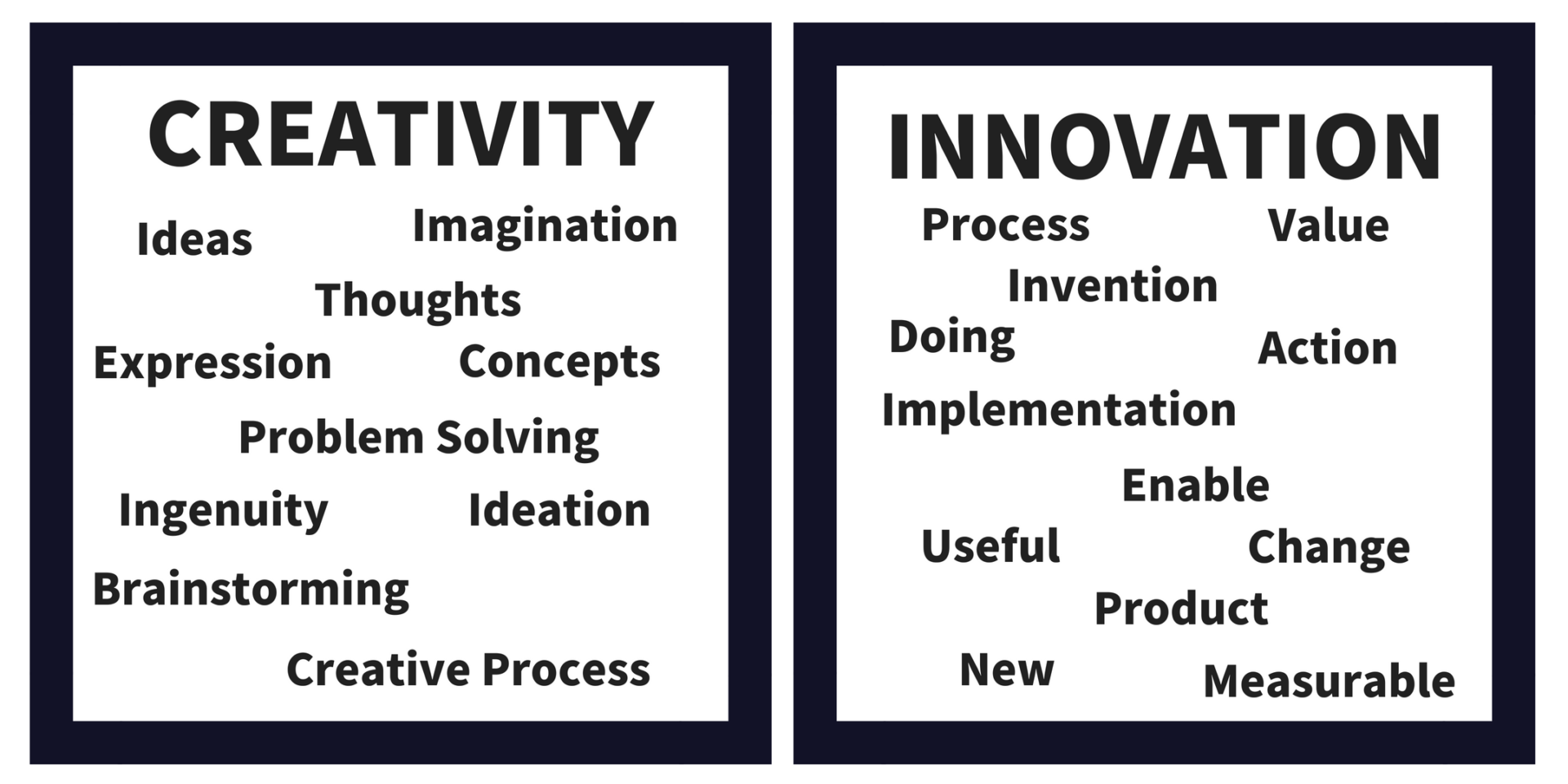 TeachingEnglish lessons
Creativity and Innovation
Thanks for attending the lesson